Ankara Üniversitesi Ziraat Fakültesi
Ölçme Bilgisi
Doç. Dr. H. Eylem Polat


Tarımsal Yapılar ve Sulama Bölümü
2020
ÖLÇME BİLGİSİ
TANIM
 KAPSAM
 ÖLÇME ÇEŞİTLERİ
Ölçme bilgisi, yeryüzünün küçük veya büyük parçalarının şekil ve büyüklüğünün ölçülmesinden ve elde edilen ölçme sonuçlarının bir ölçekle küçültülüp plan veya harita halinde çizilmesinden bahseden bilim dalıdır. Geodezi olarak da adlandırılmaktadır. 
	Kısaca yeryüzünün biçim ve boyutları gibi özelliklerini tanımlamayı sağlayan verilerin araştırılması ve incelenmesiyle uğraşan bilim dalı olarak da tanımlanabilir.
	Genel anlamda, yeryüzü üzerindeki şekillerin tayini ve ölçülmesi ile ilgili olarak uygulamalı matematiğin bir dalıdır.
Ayrıca yeryüzü üzerinde yatay mesafelerin, yüksekliklerin, yönlerin, açıların, noktaların, alan ve hacimlerin tayin edilme sanatı olarak da bilinmektedir.
	Ölçmeler genel olarak arazi sınırlarının tesisi ve tespiti ile mühendislik çalışmalarının uygulanmasında gerekli bilginin temin edilmesi ve ulaştırma, maden, inşaat ve genel kullanma için arazi ve su şekillerinin çıkarılması amaçları için yapılırlar.
Ölçme bilgisinde ölçmeler genellikle iki şekilde yapılmaktadır. Bunlar;
Düzlem ölçme  ve
 Geodezik ölçme’dir.
Düzlem Ölçmesi
Yeryüzünün küreselliği göz önüne alınmaksızın nispeten küçük arazi parçaları üzerinde yapılan ölçmelere Düzlem Ölçmesi denir. 
	Bu ölçme şeklinde yatay izdüşüm düzlemi kullanılır. Arazi yüzeyi üzerindeki noktalardan yatay izdüşüm düzlemine inilen dikler birbirine paraleldir.
Düzlem Ölçmesi
Yeryüzündeki noktaların yatay ve düşey durumlarının saptanması için yapılan ölçmelerde mutlaka bir izdüşüm düzleminin bulunması gerekmektedir.
	İzdüşüm düzlemi ise karalar altında uzatıldığı varsayılan denizlerin durgun yüzeyleri olarak tanımlanmaktadır. Buna, başlangıç düzlemi, sıfır düzlemi veya kıyas düzlemi denilmektedir.
	Düzlem ölçmelerinde yatay izdüşüm düzlemi, Geodezik ölçmelerde ise küresel izdüşüm düzlemi kullanılır.
Düzlem Ölçmesi
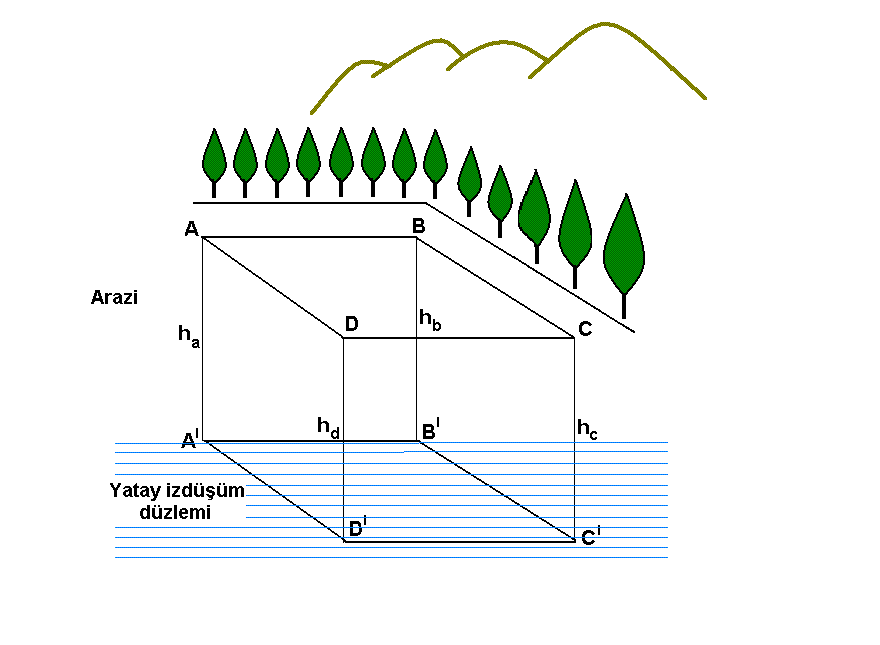 Geodezik Ölçme
Yeryüzünün küreselliği göz önüne alınarak büyük arazi parçaları üzerinde yapılan ölçmelere Geodezik Ölçme denir.
	Bu ölçmede yeryüzünün gerçek şekli göz önüne alınır, küreselliği ihmal edilmez.
	Yerküre tam bir küre olmadığı gibi tam bir elipsoit de değildir.
	Kutuplardan basık özel bir elipsoit şeklindedir. Bu nedenle yerküre Geoit olarak da adlandırılmaktadır.
Geodezik Ölçme
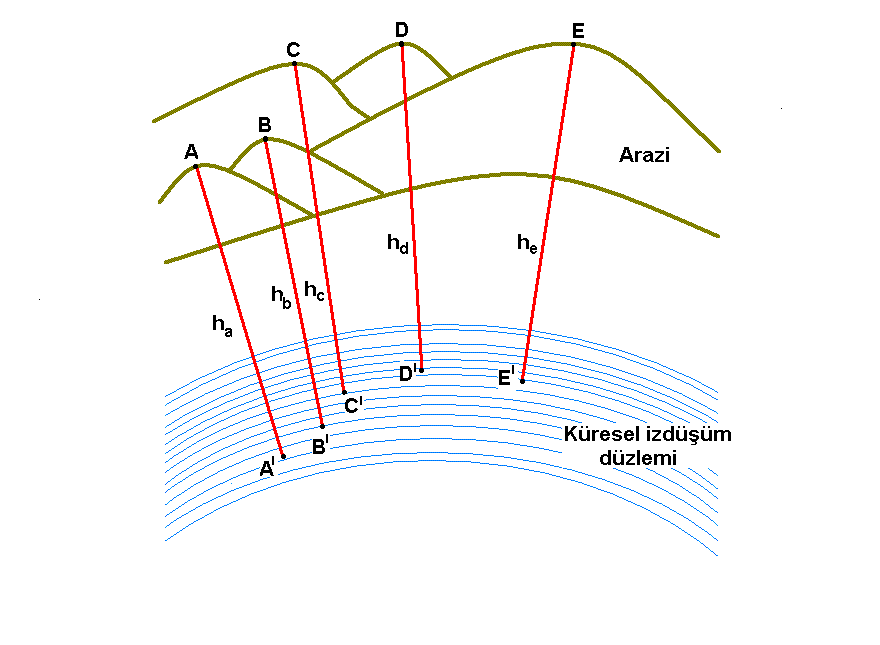 Geodezik Ölçme
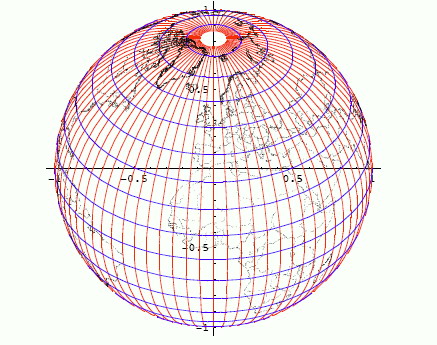 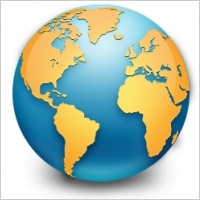 Geodezik Ölçme
Geodezik ölçmede küresel izdüşümü düzlemi kullanılır. Arazi yüzeyi üzerindeki noktalardan küresel izdüşüm düzlemine inilen dikler birbirine paralel değildir, yerküre merkezinde kesişir.
	 Dünya ve ülke haritalarının çıkarılmasında ve ölçülmesinde kullanılan bir ölçme şeklidir.
Düzlem Ölçmesinin Çesitleri
Arazi ölçmesi
 Topoğrafik ölçme
 Yol ölçmesi
 Hidrografik ölçme
 Maden ölçmesi
 Kadastral ölçme
 Şehir ölçmesi
 Fotogrametrik ölçme
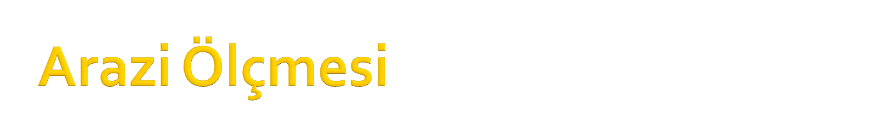 Arazinin parsellere ayrılması, 
 Eski veya silinmiş arazi sınırlarının yeniden tesisi,
 Alanların hesaplanması,
 Arazi haritalarının çıkarılması.
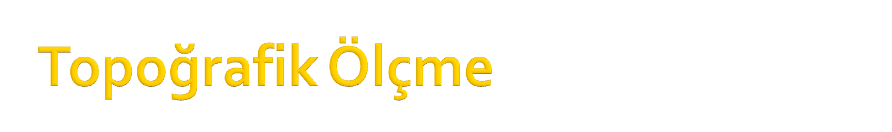 Yeryüzünün girinti ve çıkıntılarını gösteren haritaların elde edilmesi için gerekli bilgilerin toplanması,
 Doğal ve suni engellerin bulunduğu yerleri gösteren haritaların elde edilmesi için gerekli bilgilerin toplanması.
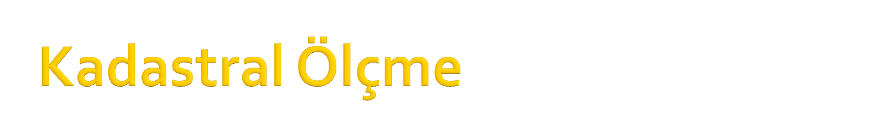 Arazi mülkiyet sınırlarının tespiti amacıyla yapılan ölçmedir.
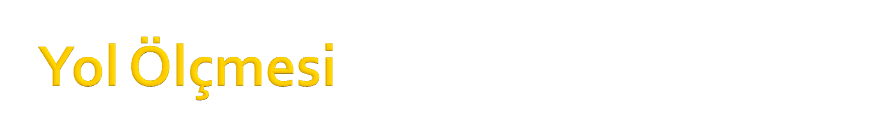 Karayolu, demiryolu, kanal veya boru hatlarının proje güzergahı boyunca yeryüzü engellerinin yerlerini tespit etmek,
 Proje hattını geçirmek; kazı ve dolgu hacmini hesaplamakla ilgili çalışmaları kapsar.
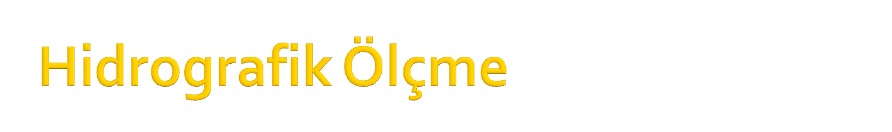 Ulaştırma, su temini veya su yapılarının inşaatı amaçlarıyla su  kütlesinin ölçülmesidir.
 Suyun seviye değişimleri ve akarsu debilerini ölçme işlemlerini kapsar.
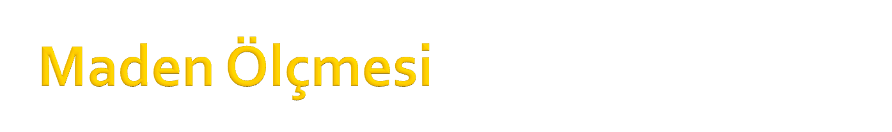 Maden yataklarının ve yeraltı çalışmalarının yerlerinin tespit  edilmesi.
 Jeolojik formasyonların tayin edilmesi ve taşınacak hacmin hesaplanması.
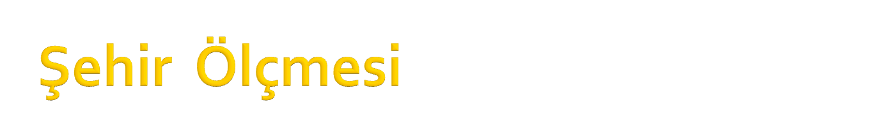 Şehir sınırları içinde bulunan alanların haritalarının çıkarılması,
 Yeni sokak ve caddelerin geçirilmesi,
 Caddelerin inşası, kanalizasyon ve diğer yapıların, binaların yerlerinin tespiti ile ilgili ölçmelerdir.
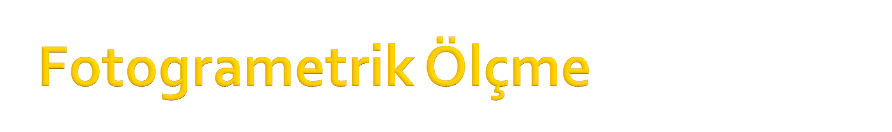 Uçaklardan özel kameralarla çekilen fotoğraflar yardımıyla yeryüzü şekillerinin ölçülmesidir.
 Ulaşılması ve ölçülmesi zor alanlar için kullanılabilir.
ARAZİ ÇALIŞMALARI
Ölçmelerde verilerin temini amacıyla arazide yapılan çalışmaların tümüne “arazi çalışması” denir. Arazi çalışmaları;
 Aletlerin ayarlanması ve bakımı,
 Yatay, düşey mesafelerin ve açıların ölçülmesi,
 Arazi kayıt defterine ölçme sonuçların kaydedilmesi konularını içermektedir.
BÜRO ÇALIŞMALARI
Arazide ölçmeler sonucunda elde edilen verilerin değerlendirilmesi ve çizimi çalışmalarına “büro çalışmaları” denir. Büro çalışmaları;
Hesaplamalar ve
 Çizimler   konularını kapsamaktadır.
BASİT ÖLÇME ALETLERİ
Bunlar arazide ölçme işlemleri sırasında kullanılan jalonlar, çekül, mimari gönye, prizma, çelik şerit metre gibi aletlerdir. Birbirine çok uzak ya da birbirini görmeyen iki noktanın arasındaki uzaklık ölçüleceği zaman, bu iki noktanın ara noktalarının da bulunması gerekir. Bazen de doğruların uzatılması gerekebilir. Doğruların ara noktasının bulunması ya da uzatılmasına doğrunun araziye aplikasyonu ya da doğrunun çakılması denir.
BASİT ÖLÇME ALETLERİ
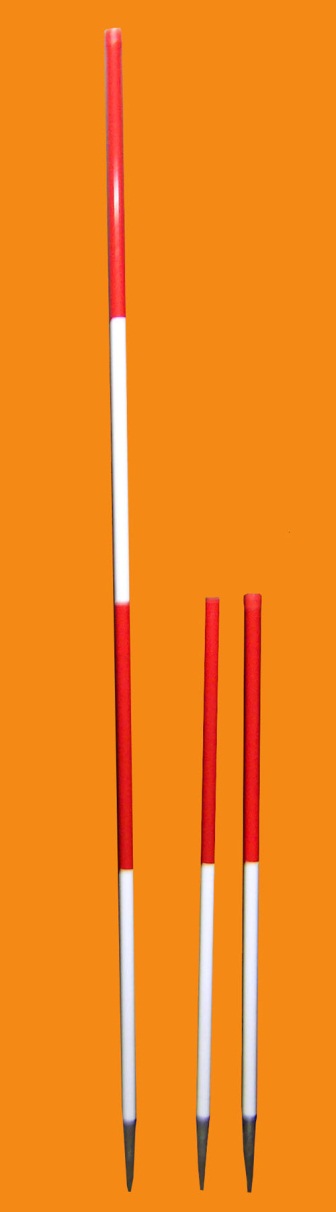 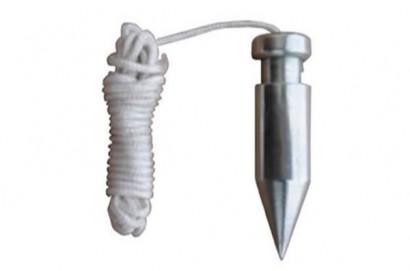 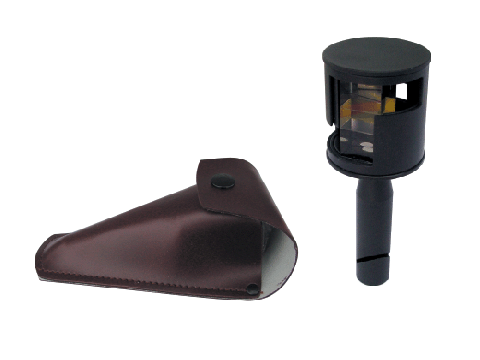 Çekül
Prizma
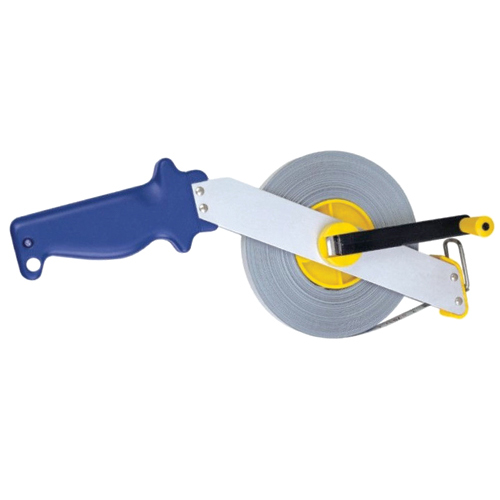 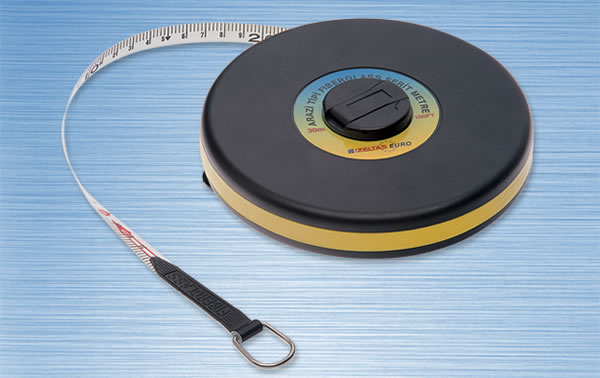 Saplı şerit metre
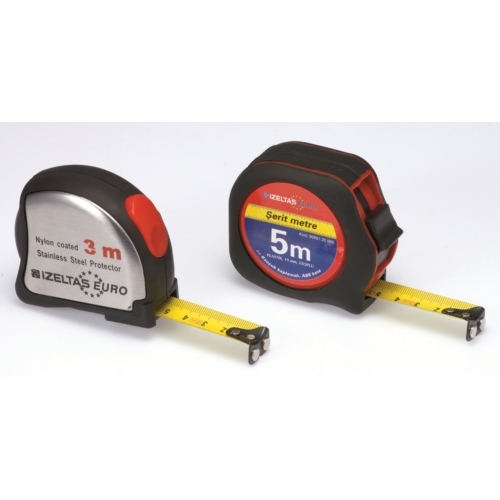 Cep şeridi
Şerit metre
Jalon